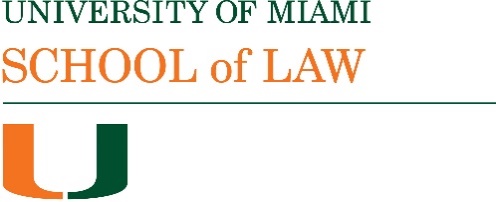 Bradley Business Associations 2022
Agency Part 4
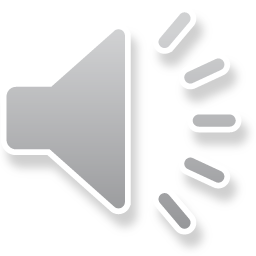 Agents and tort liability
An agent who commits a tort is liable for that tort (subject to any indemnity).
A principal has direct liability for the tort of an agent who acts within the scope of the agent’s authority or where the principal ratifies the agent’s acts. Where a principal instructs the agent to commit a tort or where the principal knows that what the agent does will involve a tort the principal is liable.
The principal is also vicariously liable for torts committed by agents who are employees acting within the scope of their employment or are acting with apparent authority in dealing with a third party on or purportedly on behalf of the principal.
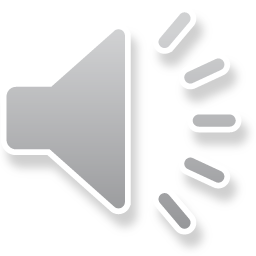 Agents, independent contractors, employees
An independent contractor is someone who is hired to perform work for someone else, but who has discretion about how to do that work.
Agents do work for the principal, subject to the principal’s control.  
Some agents are employees.
The distinction is based on the level and type of control exercised by the principal over the agent: where the principal can control the details of how the work is done there is an employer-employee relationship. This is a question of fact.
In recent years there have been questions about whether Uber drivers are seen as employees or not: the question has a range of implications from rights of the workers to the employer’s tax obligations to the liability questions we are thinking about.
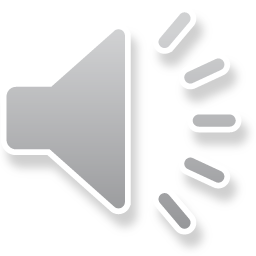 Franchising and agency
Franchising provides opportunities for people to run businesses they see as their own business. It is highly regulated (statutes and regulations regulate termination and also the sales of franchises (or business opportunities)).
The franchisor wants to protect the value of the franchise for the benefit of the franchisor (to maximize revenues from sales of franchises and ongoing franchise payments) and of franchisees, which involves standardization of the business identity, including rights to control the franchisees.
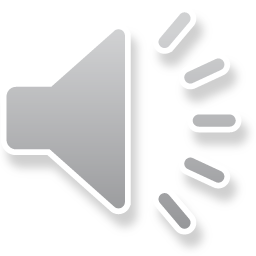 Humble Oil v Martin (Texas 1949) and Hoover v Sun Oil (Delaware 1965)
In both cases the focus is on the level of control exercised by the oil company but the Courts in the 2 cases see the situations very differently.  
In the Humble Oil case the court sees Schneider as like a “store clerk” who had very little business discretion and says the business was Humble’s business (CB p. 48).
In the Sun Oil case the court says that Barone alone assumed the overall risk of profit or loss in the business and that he controlled the day to day operation of the business. On p. 50 the court says that what matters is this issue of who has control over the day to day operation of the business.
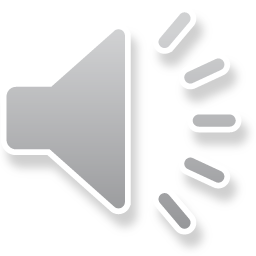 Questions
Does Barone really have more independence than Schneider or is it just a matter of the drafting of the documentation? These cases suggest that drafting can be very helpful in influencing the court’s sense of the substance of a relationship (e.g. in Sun Oil the termination right is formally bilateral).
In both cases the oil company has the right to terminate the relationship.  And the right to terminate is likely to encourage the franchisee to pay close attention to the oil company’s wishes (e.g. with respect to hours of operation).
Legal risk: the cases illustrate that franchise agreements that give too much control to the franchisor can create liability for the franchisor (especially where the franchisor has control over the aspects of the business that give rise to liability).
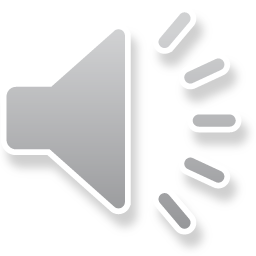 Murphy v Holiday Inns (Virginia 1975)
This case is a good example of an illustration of the franchisor’s liability depending on whether there was day to day control of business operations or not.
The notes after the case suggest that a critical question may relate to whether there was control over the circumstances which produced the harm. For example, where a franchisor doesn’t control security operations it should not be liable for harms to franchise employees. 
From a policy perspective, franchisors may have a better idea of the risks involved in their business models than franchisees. It could be economically efficient to have a franchise-wide security policy than to have individual franchisees address security issues.
Note that a franchisor’s business plan may create liability risks (e.g. Domino’s 30 minute guarantee dropped in the US after a $78 m jury verdict, still applicable in India though subject to criticism).
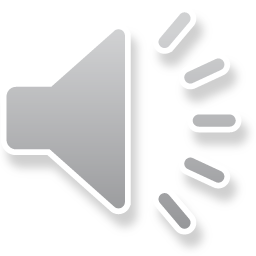 Miller v McDonald’s (Oregon 1997)
The sapphire in the sandwich.
Franchisor liability may be based on the franchisor’s control or on apparent agency/estoppel (holding out plus justifiable reliance)
CB p. 60: the right of McDonald’s to control the franchisee was such that a jury could find that McDonald’s was vicariously liable: requiring the use of precise methods, sending inspectors, the power to cancel the agreement, and evidence that McDonald’s had the right to control the franchisee in the precise part of its business that allegedly resulted in the plaintiff’s injuries.
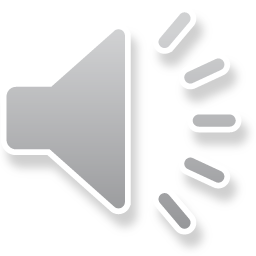 Miller v McDonald’s: apparent agency/estoppel
The court cites Restatement 2d of Agency §267 (estoppel: holding out plus justifiable reliance) (note that Tort Restatement 2d §429 does not have a reliance element). In this case the court does require reliance.
McDonald’s tried to argue the plaintiff should prove not only that she went to a McDonald’s restaurant because it was McDonald’s but also because she believed McDonald’s operated that restaurant. The court said that this would demand more sophistication than the general public could be expected to have and also noted McDonald’s efforts to make people believe it had a national system of restaurants with common products and common quality standards.
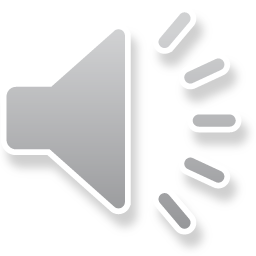 Apparent agency/estoppel issues
Is there reliance and was it reasonable?
What sort of representations is the franchisor making about its business? 
Consider Einstein’s bagels on the Law School campus: you might go there because it is convenient.
Should the University be liable for torts committed by employees at this franchise? 
Are there cases where requiring proof of justifiable reliance might seem unfair or inefficient? (ER doctors and hospital liability – courts have reacted differently here. Contrast Connecticut (patient relied on hospital) with Virginia (apparent agency was not a basis for tort liability including hospitals cases).
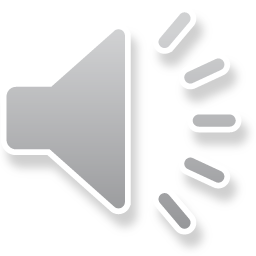